Song Ve Town Primary School
WELCOME TO 
OUR CLASS 3
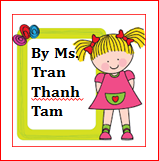 Teacher: Nguyen Thi Xanh
Made by 
Thanh Tam
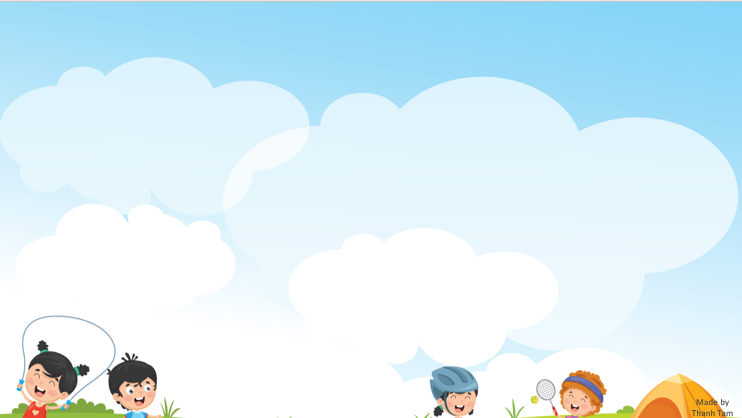 Wednesday, December 4th ,2024
UNIT 8: 
   MY SCHOOL THINGS
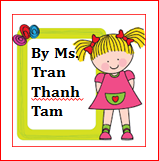 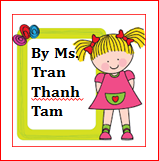 LESSON 1( P: 1, 2, 3)
CONTENTS
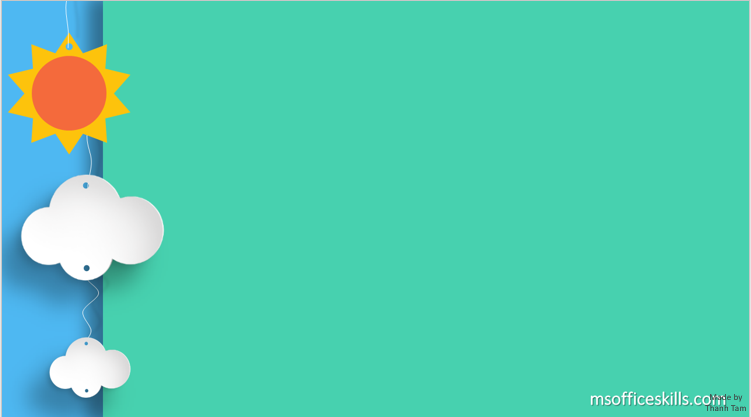 WARM -UP
1
VOCABULARY
2
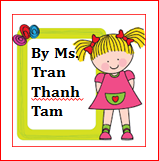 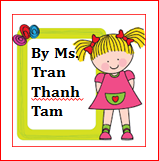 LOOK, LISTEN AND REPEAT
3
LISTEN, POINT AND SAY
4
LET’S TALK
5
6
PLAY GAME
[Speaker Notes: MADE BY FACEBOOK :TRAN THI THANH TAM]
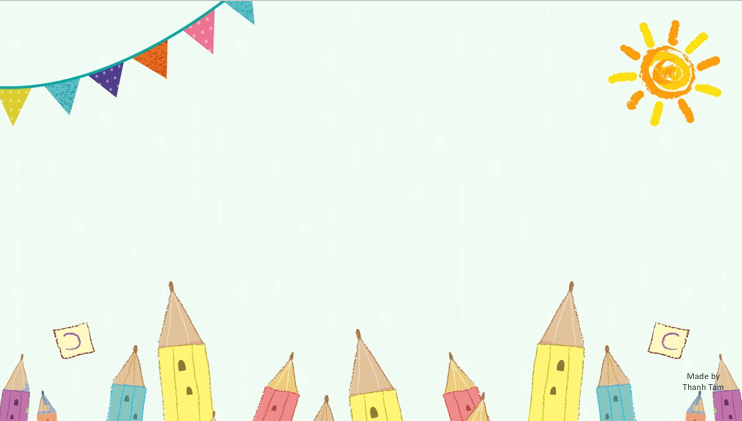 Warm - up
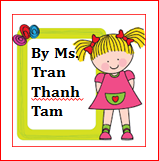 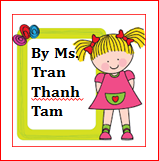 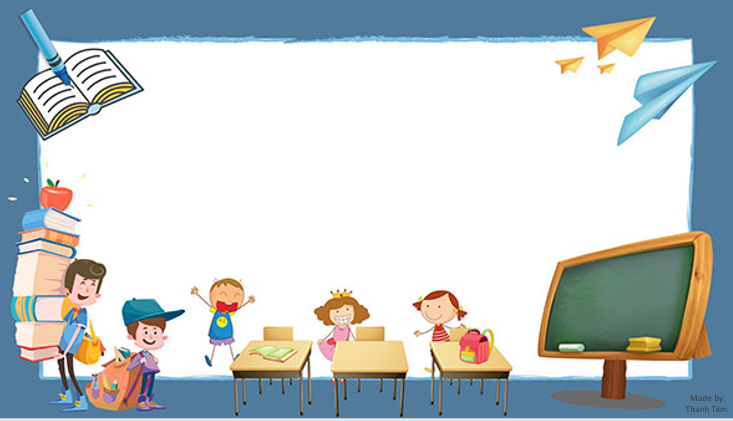 LET ’S PLAY
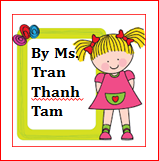 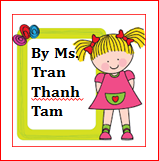 Chinese Whispers
Chinese Whispers
Group 1
Group 2
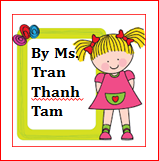 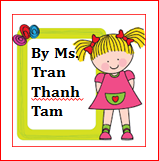 Open your book.
Close your book.
[Speaker Notes: Made by Facebook: TRAN THI THANH TAM]
Chinese Whispers
Group 1
Group 2
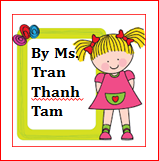 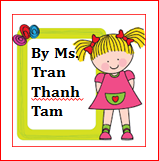 Sit down, please.
Stand up , please.
[Speaker Notes: Made by Facebook: TRAN THI THANH TAM]
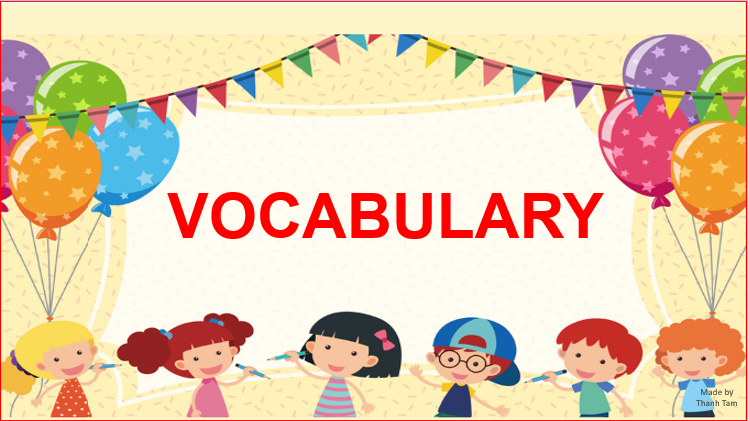 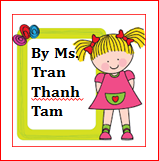 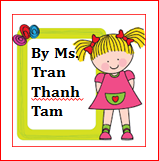 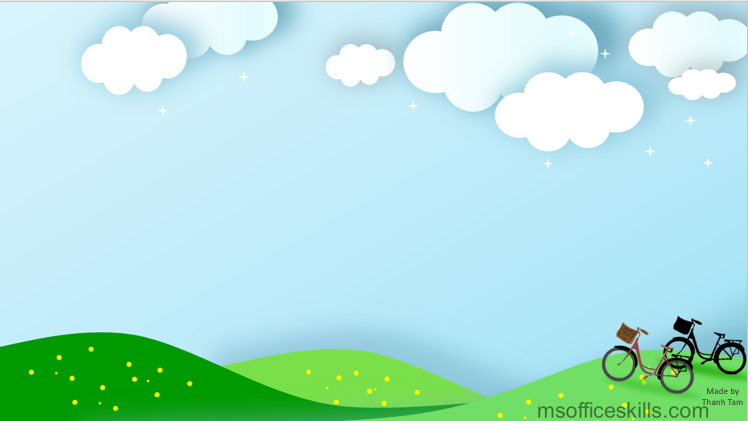 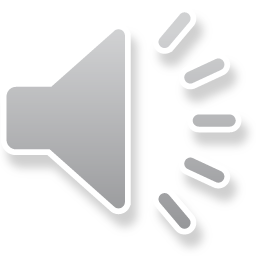 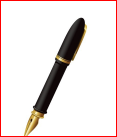 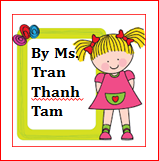 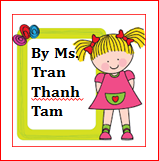 pen /pen/:cây bút
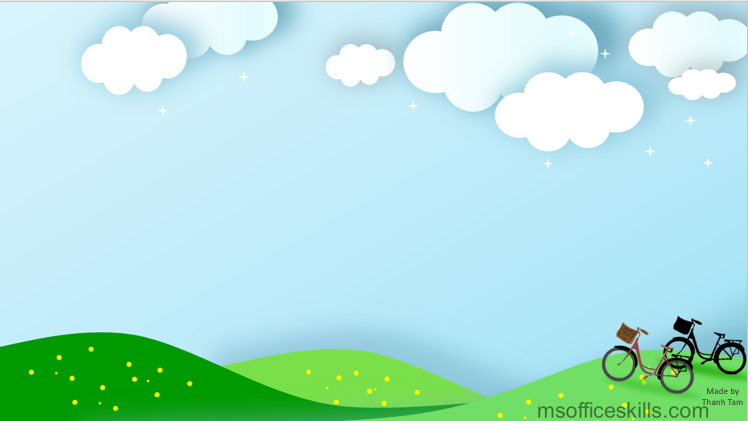 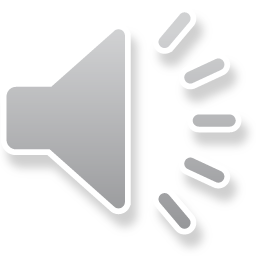 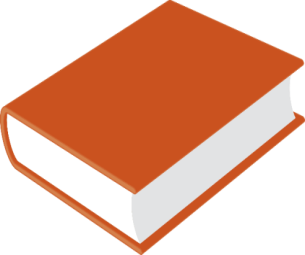 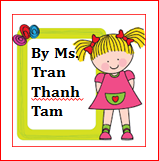 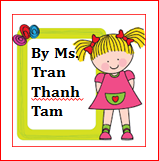 book /bʊk/: quyển sách
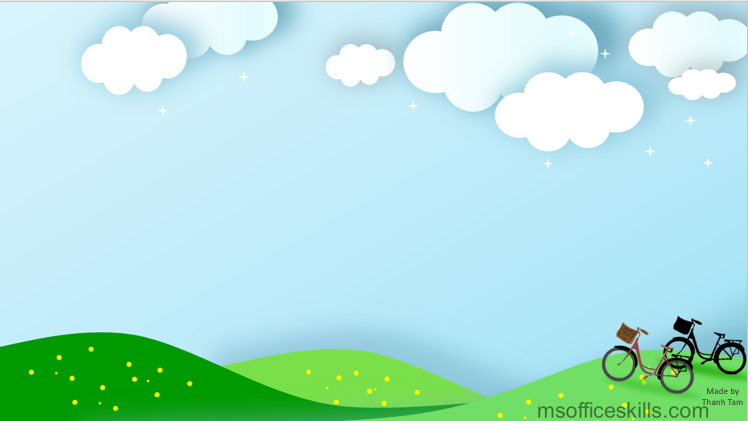 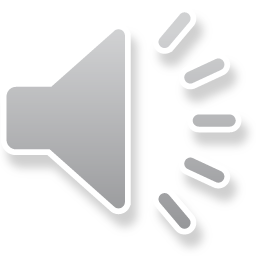 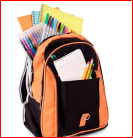 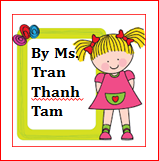 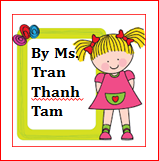 school bag /ˈskuːl.bæɡ/: cái cặp
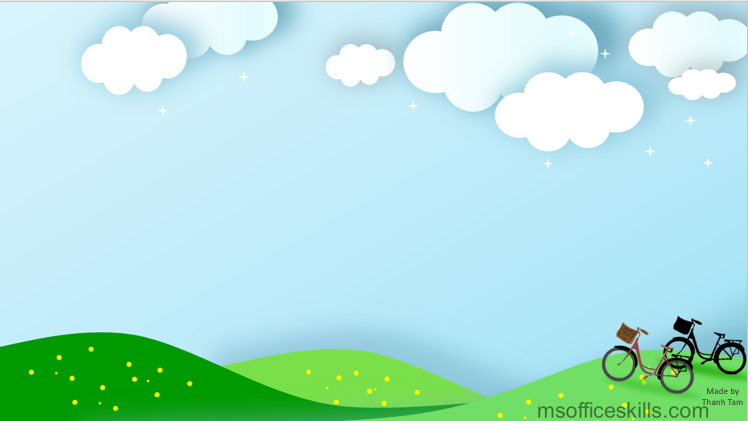 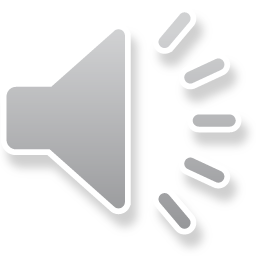 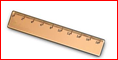 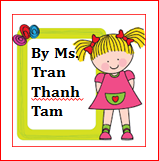 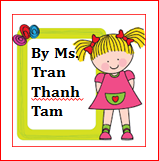 ruler /ˈruː.lər/: cây thước
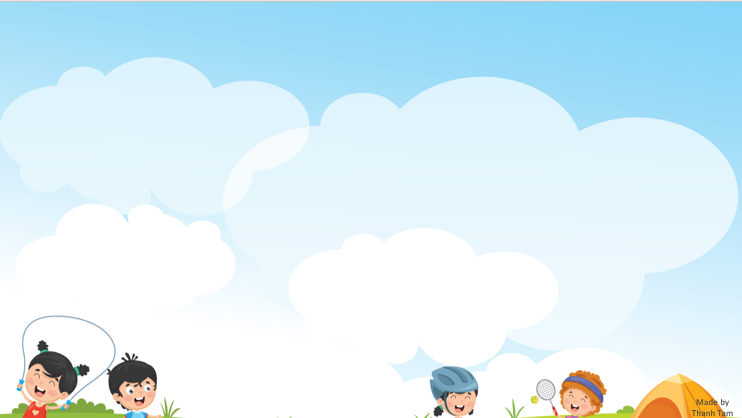 Let's play
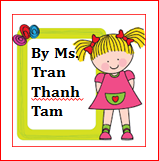 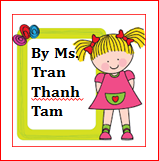 MATCHING
[Speaker Notes: MADE BY FACEBOOK :TRAN THI THANH TAM]
CHECK VOCABULARY:MATCHING
pen
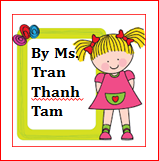 book
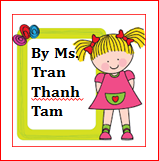 school bag
ruler
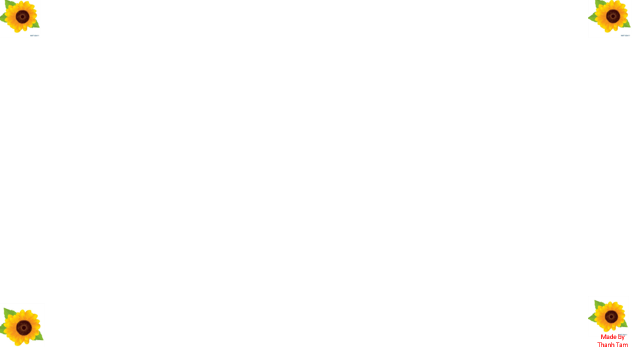 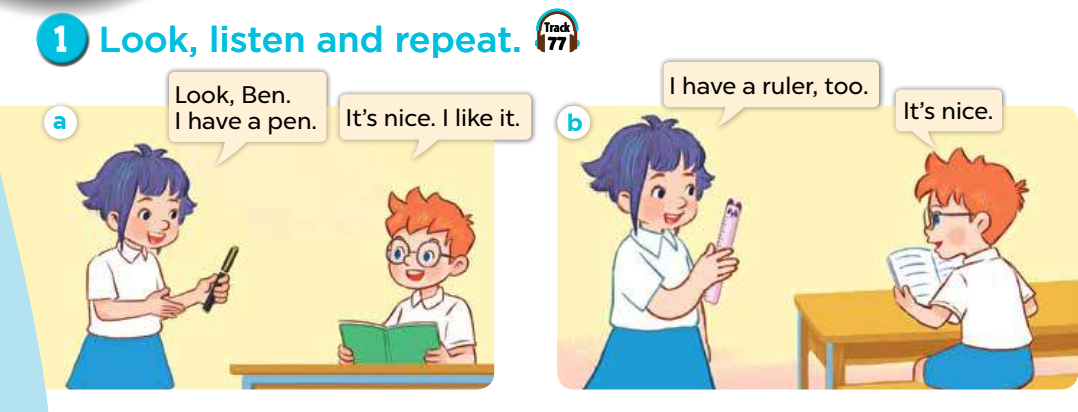 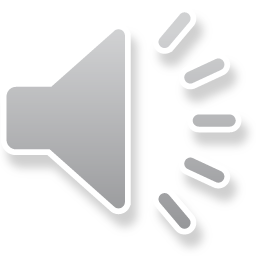 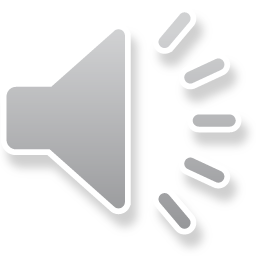 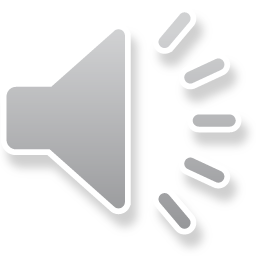 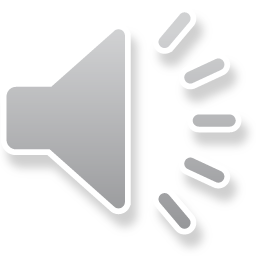 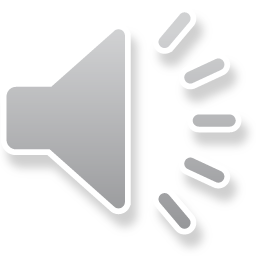 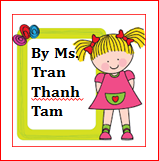 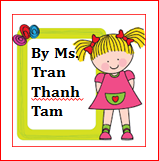 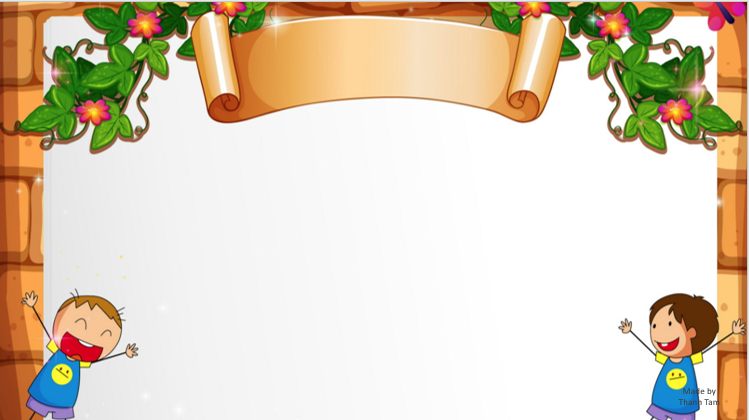 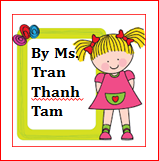 SENTENCE PATTERNS
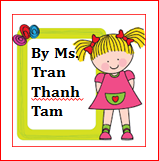 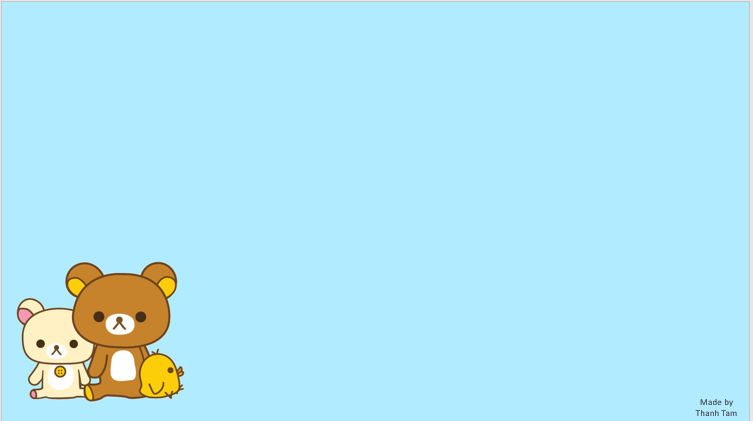 * Sentence patterns:
Nói mình có đồ dùng học tập gì .
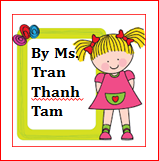 I have a schoog bag. 
(Tôi có một cái cặp.)
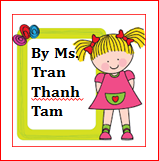 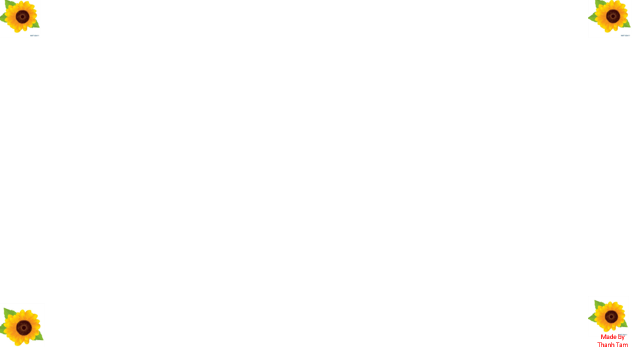 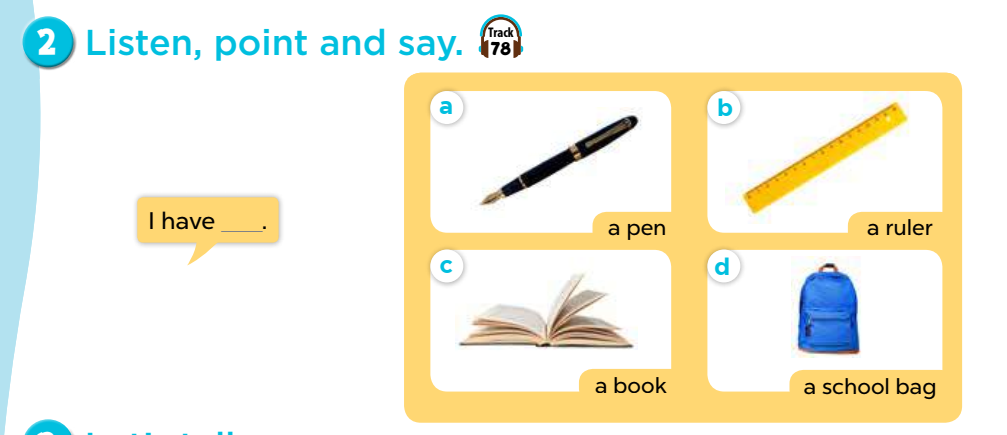 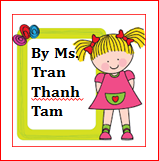 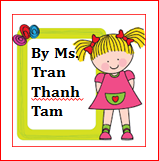 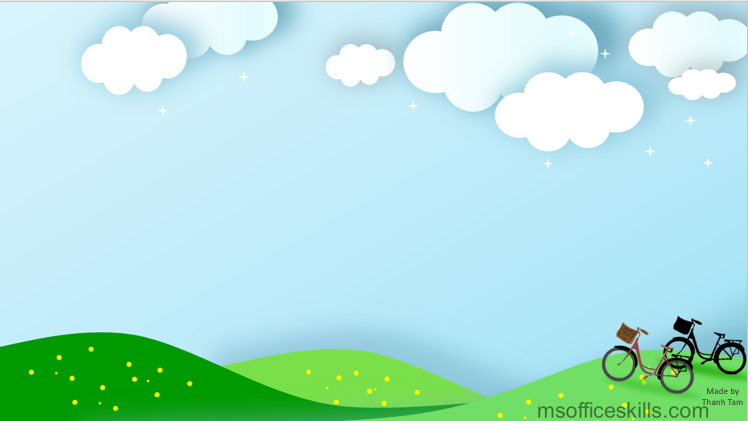 I have a _____
book
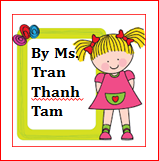 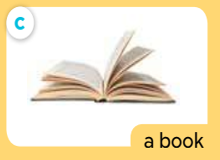 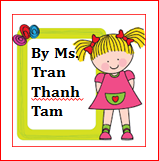 [Speaker Notes: MADE BY FACEBOOK :TRAN THI THANH TAM]
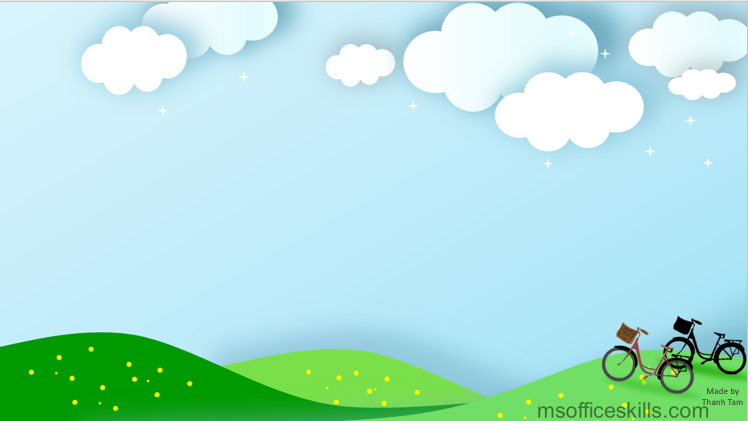 I have a _____
pen
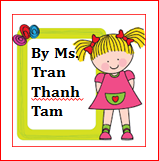 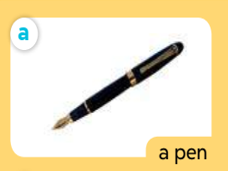 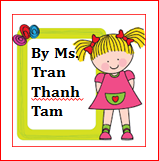 [Speaker Notes: MADE BY FACEBOOK :TRAN THI THANH TAM]
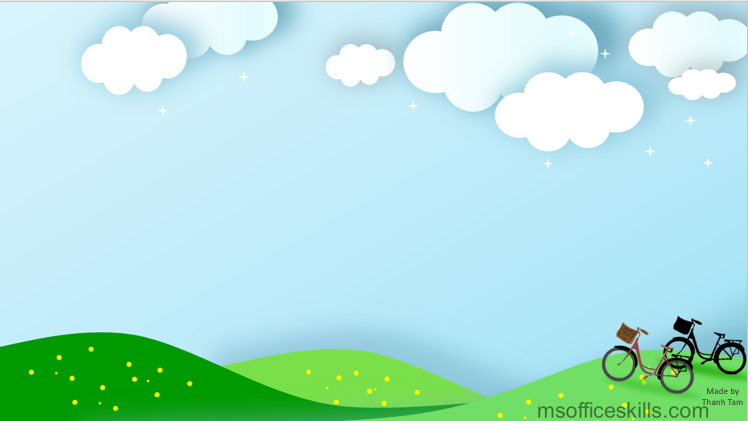 I have a _____
ruler
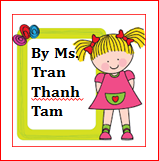 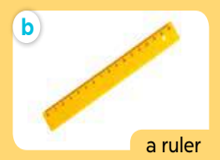 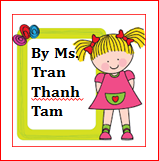 [Speaker Notes: MADE BY FACEBOOK :TRAN THI THANH TAM]
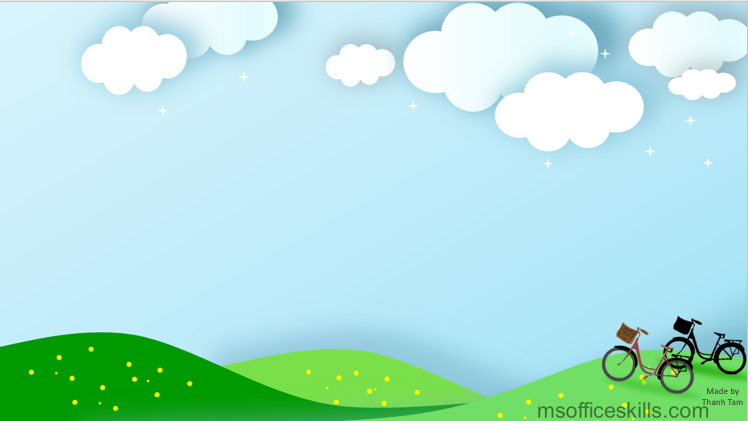 I have a _________
school bag
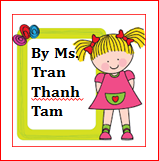 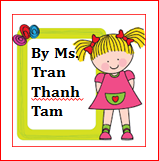 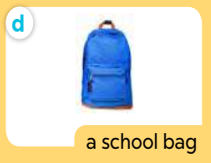 [Speaker Notes: MADE BY FACEBOOK :TRAN THI THANH TAM]
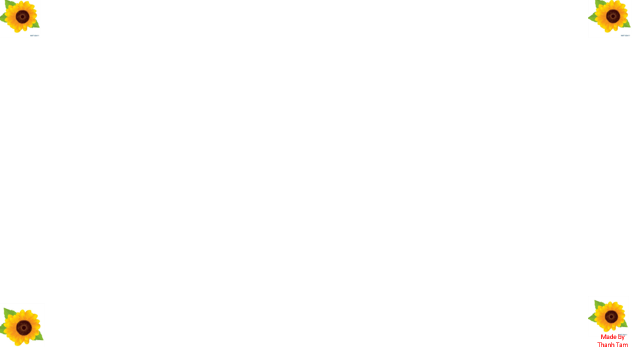 I have a school bag.
I have a book.
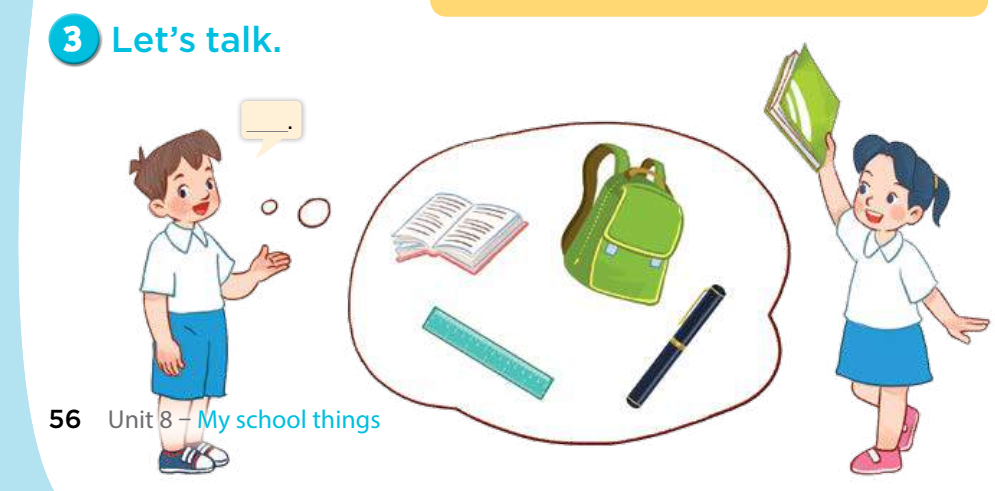 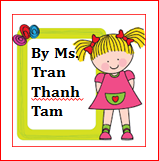 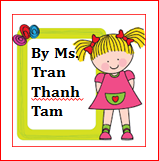 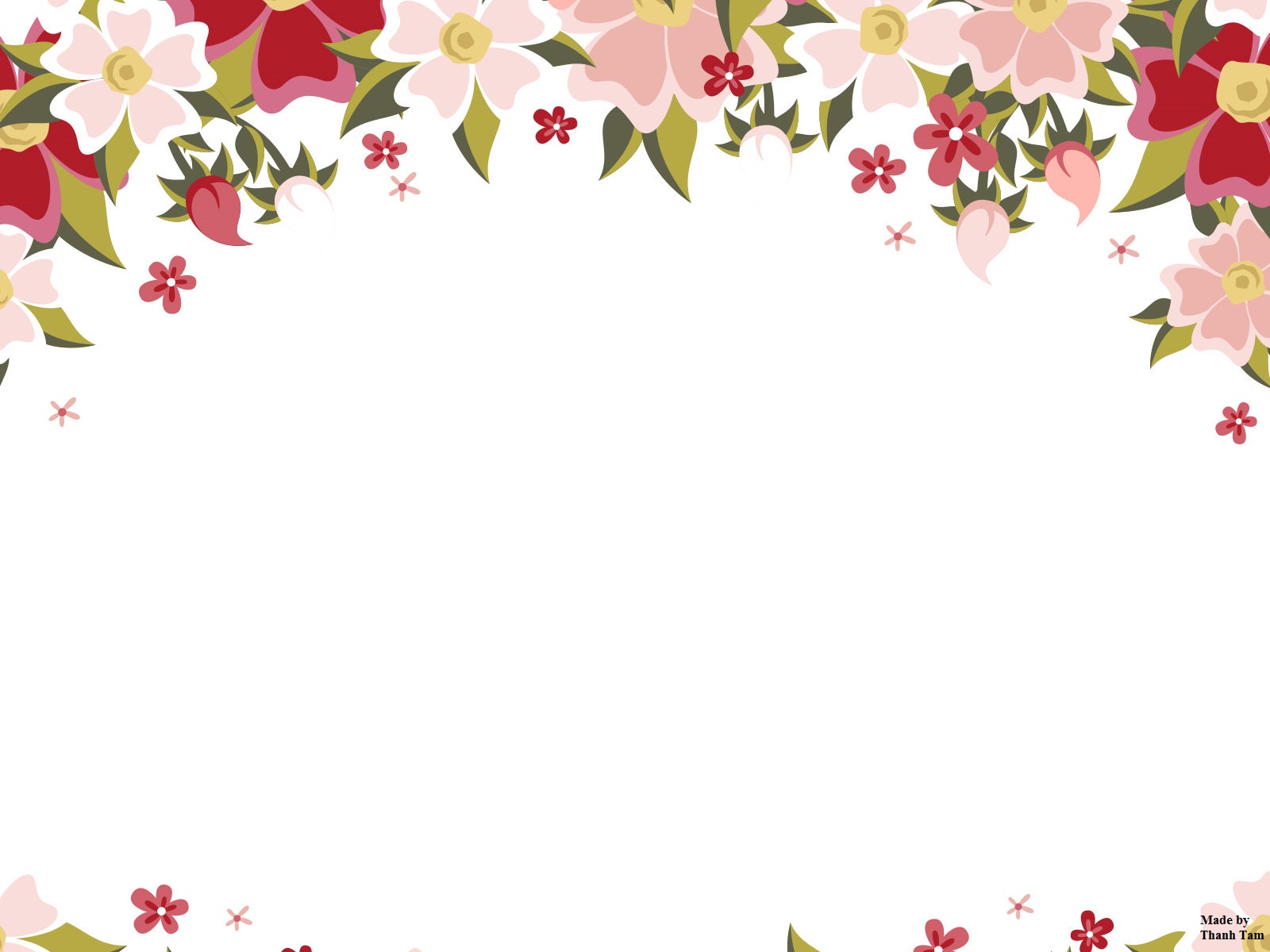 Fun corner 
and wrap-up
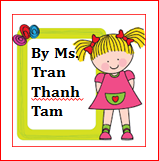 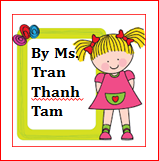 Who’s faster?
[Speaker Notes: Made by Facebook: TRAN THI THANH TAM]
pen
School bag
book
A
B
C
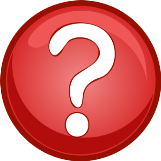 QUESTION 01
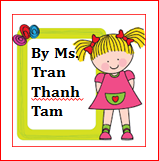 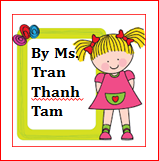 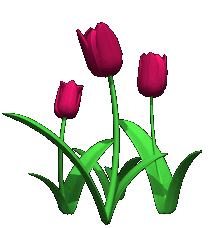 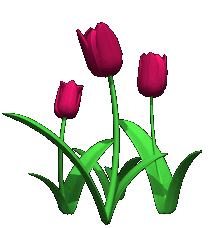 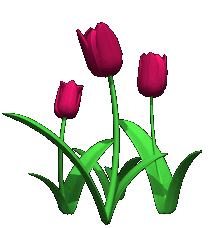 [Speaker Notes: Made by FACEBOOK: TRAN THI THANH TAM]
book
pen
School bag
A
B
C
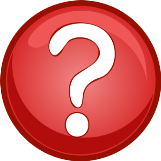 QUESTION  02
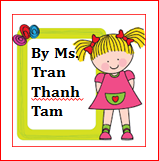 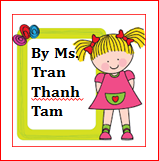 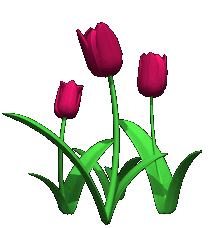 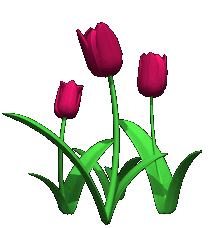 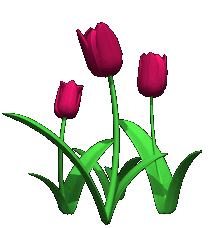 pen
book
ruler
A
B
C
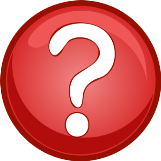 QUESTION 03
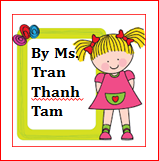 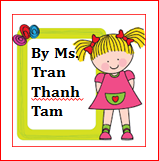 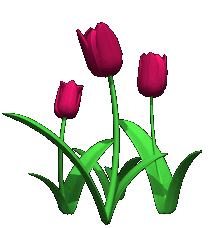 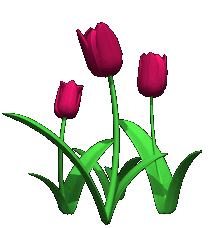 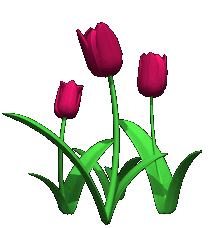 [Speaker Notes: Made by FACEBOOK: TRAN THI THANH TAM]
book
ruler
pen
A
B
C
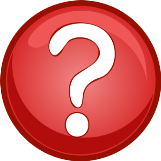 QUESTION  04
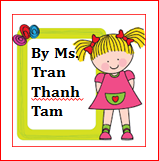 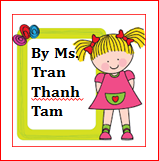 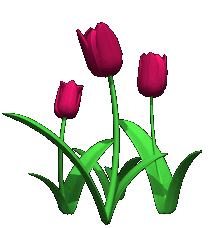 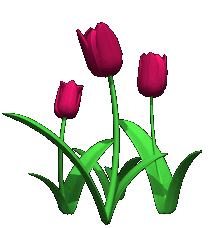 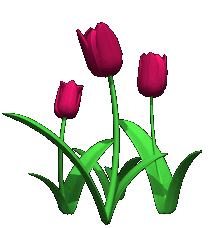 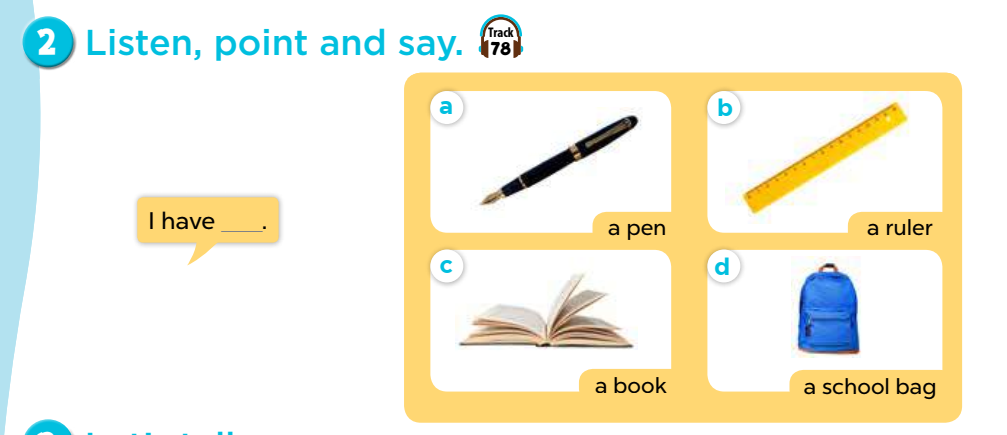 Review
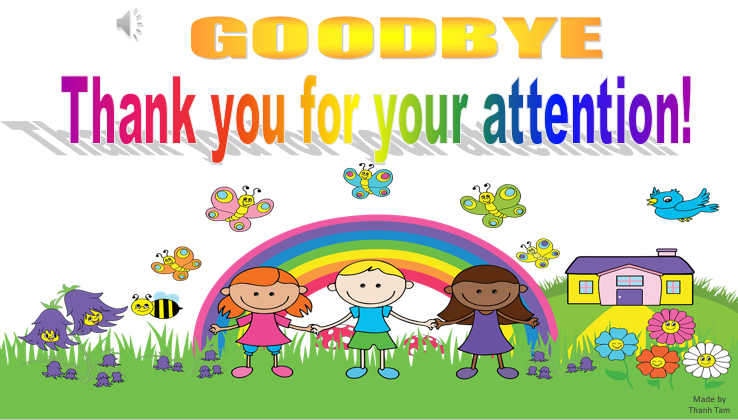 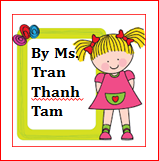 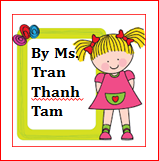 [Speaker Notes: MADE BY FACEBOOK :TRAN THI THANH TAM]
Song Ve Town Primary School
WELCOME TO 
OUR CLASS 3
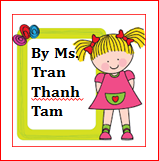 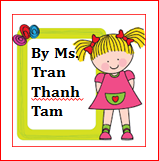 Teacher: Nguyen Thi Xanh
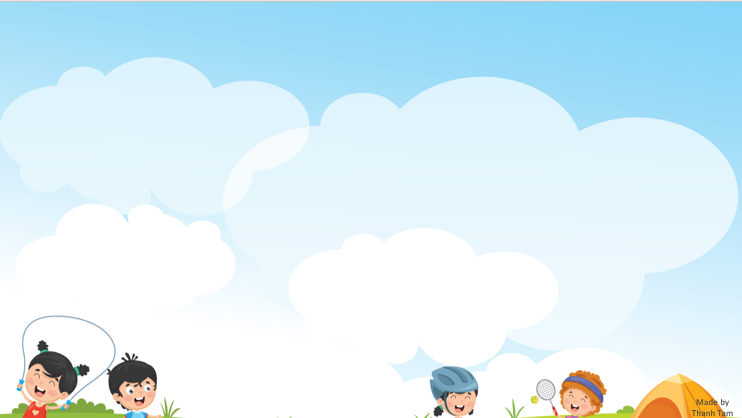 Thursday, December 5th ,2024
UNIT 8: 
   MY SCHOOL THINGS
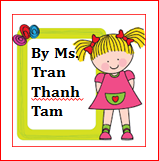 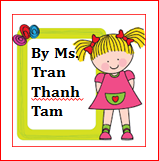 LESSON 1 ( P: 4, 5, 6)
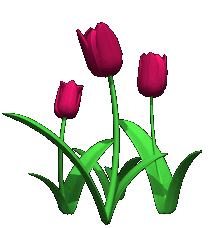 CONTENTS
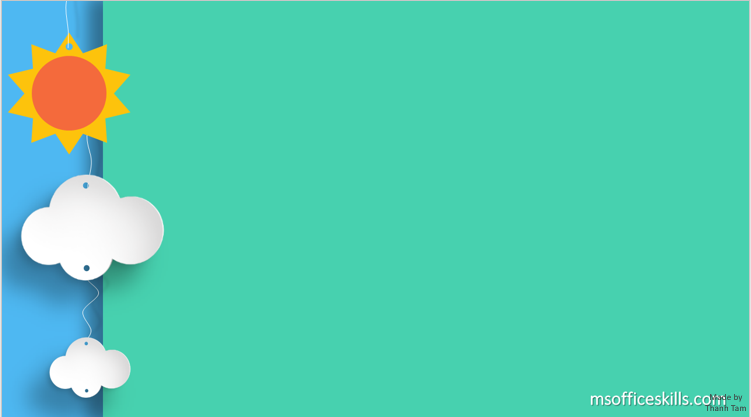 WARM -UP
1
LISTEN AND TICK
2
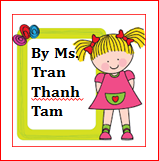 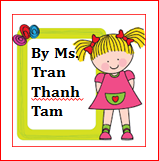 LOOK, COMPLETE AND READ
3
LET’S SING
4
PLAY GAME
5
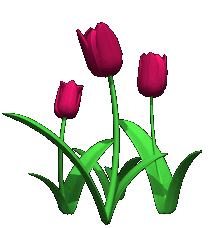 [Speaker Notes: MADE BY FACEBOOK :TRAN THI THANH TAM]
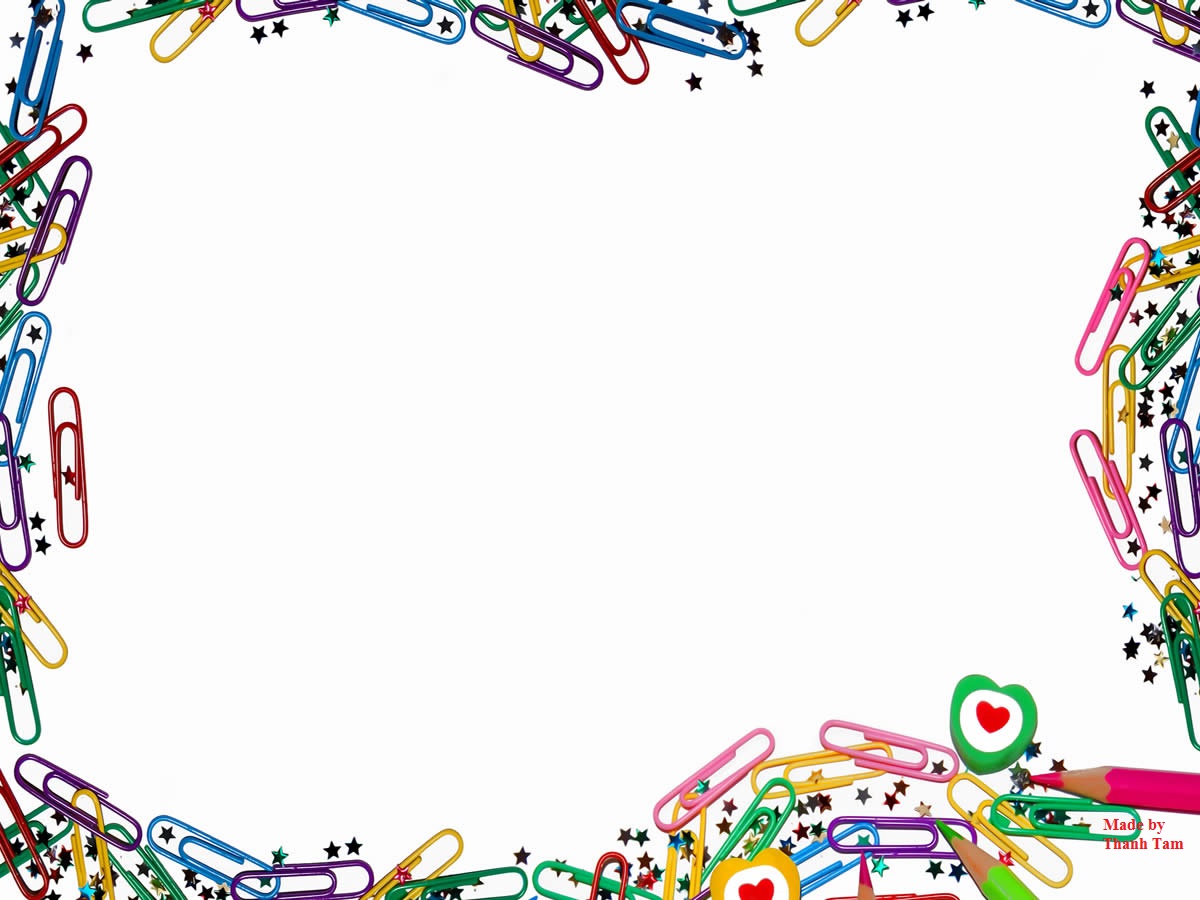 Warm - up
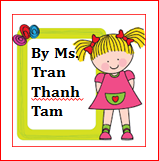 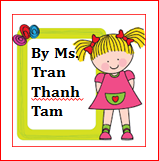 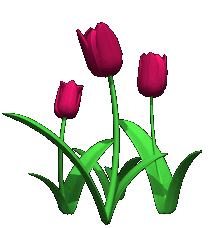 [Speaker Notes: Made by Facebook: TRAN THI THANH TAM]
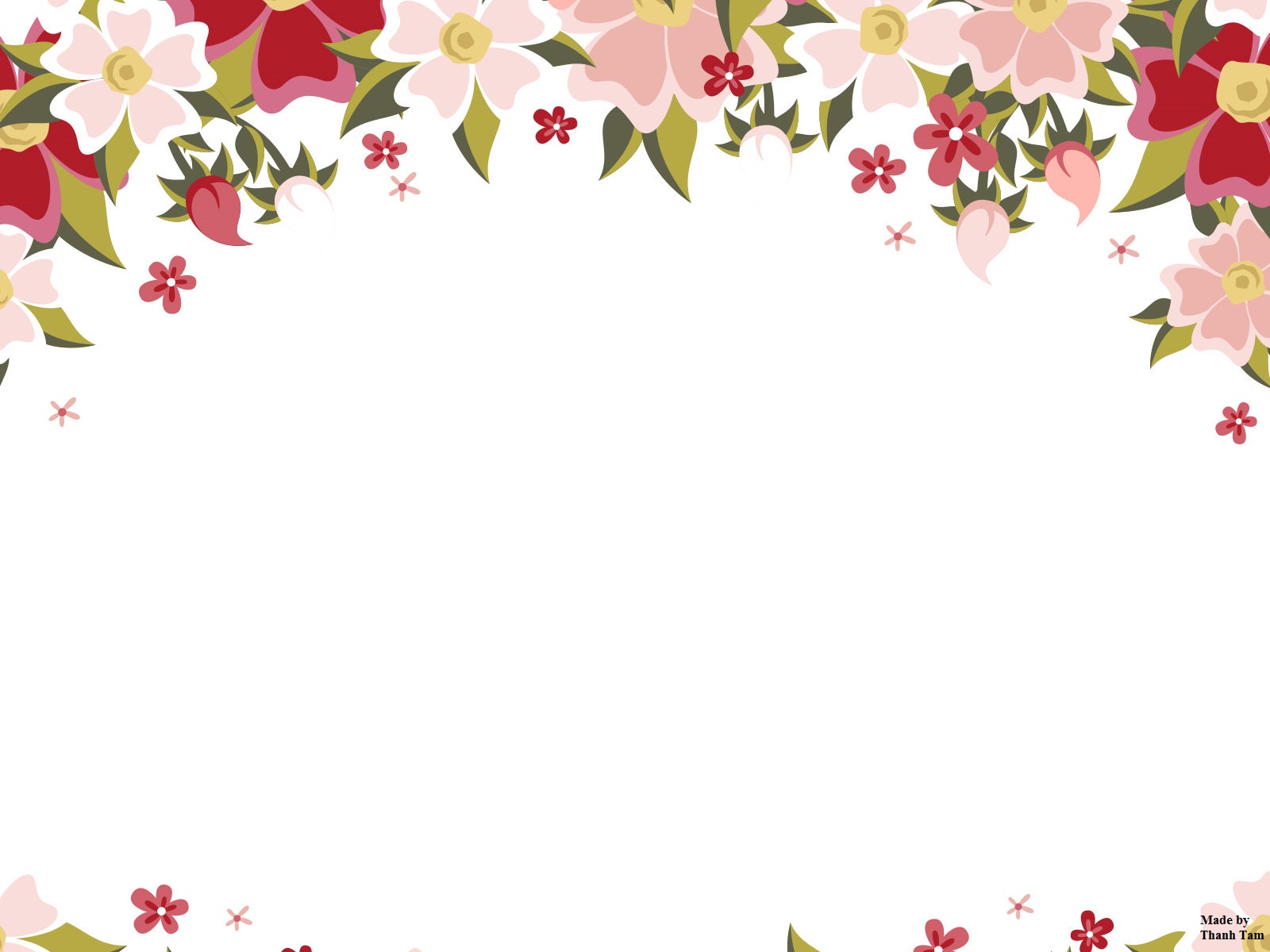 Let's play
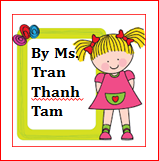 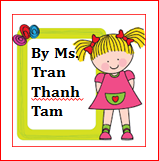 WHAT’S MISSING?
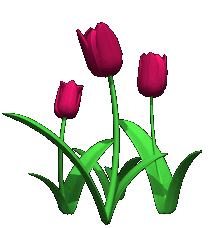 [Speaker Notes: MADE BY FACEBOOK :TRAN THI THANH TAM]
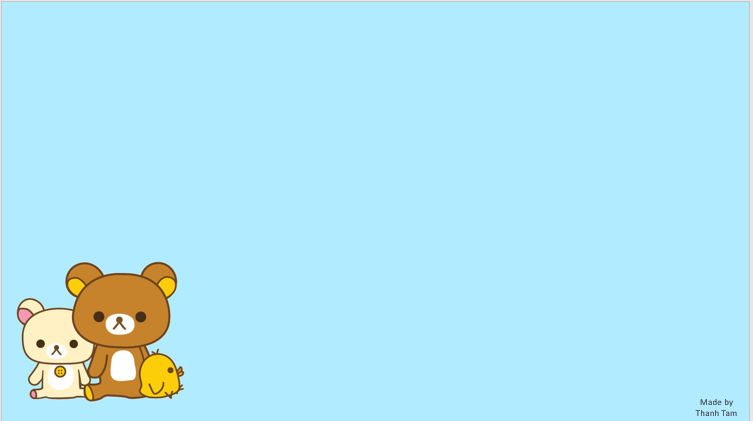 pen
?
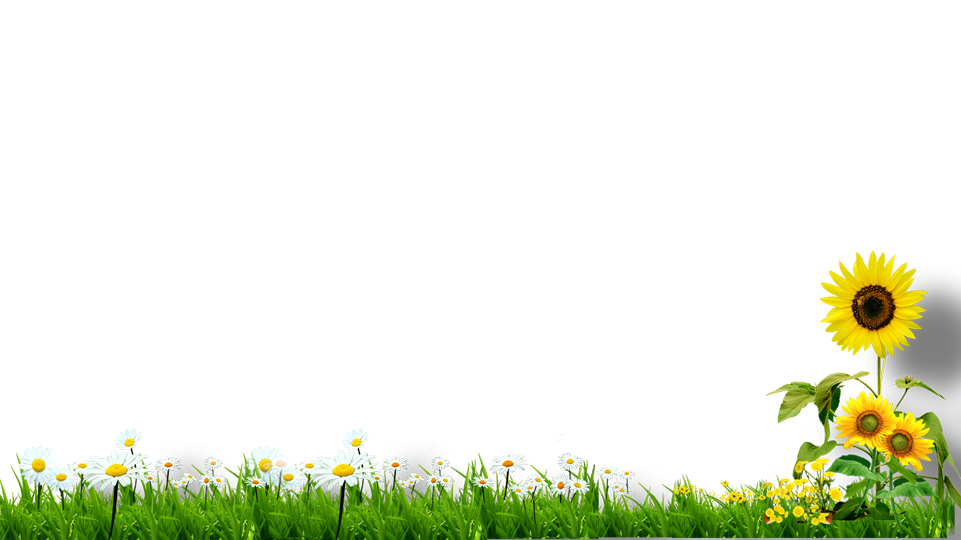 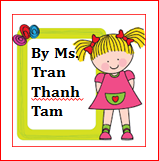 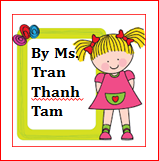 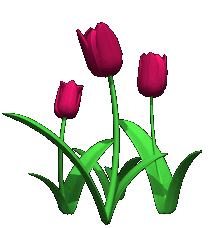 [Speaker Notes: MADE BY FACEBOOK :TRAN THI THANH TAM]
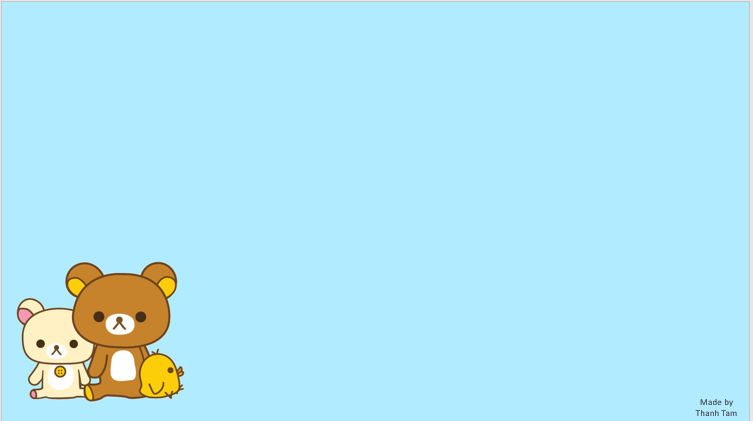 ruler
?
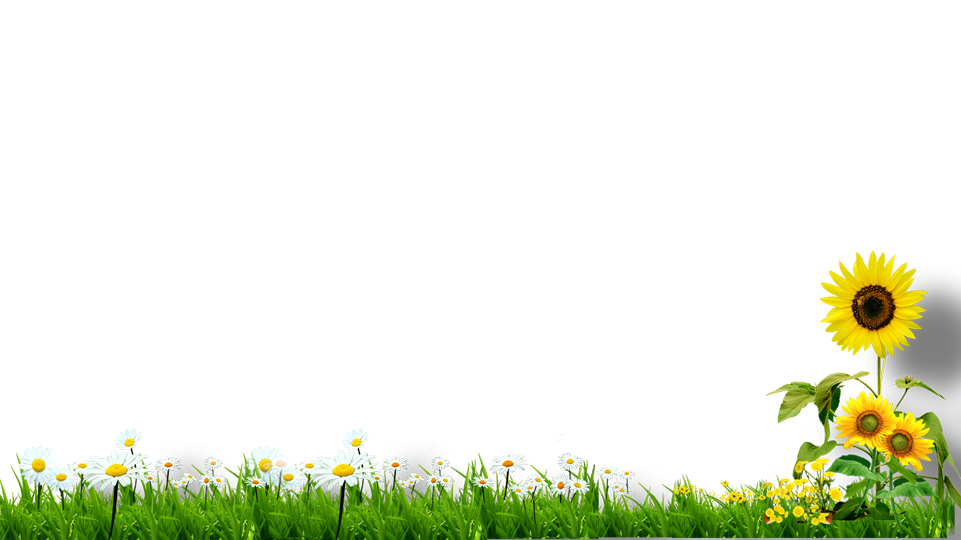 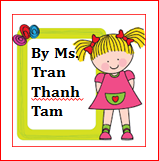 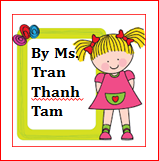 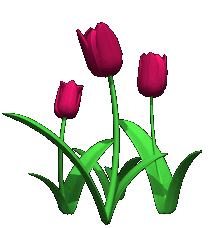 [Speaker Notes: MADE BY FACEBOOK :TRAN THI THANH TAM]
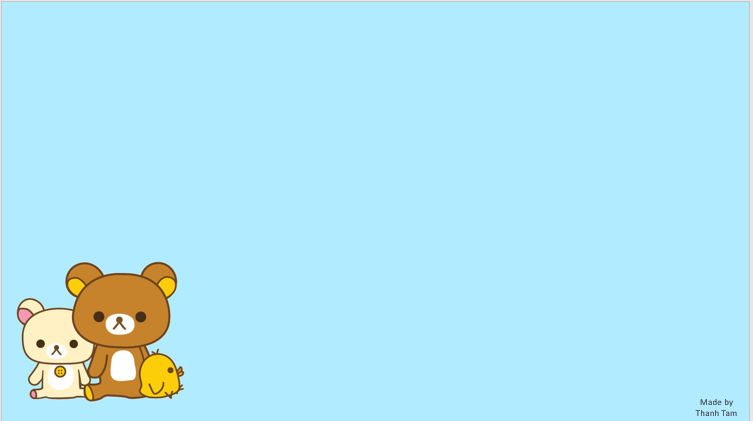 ?
school bag
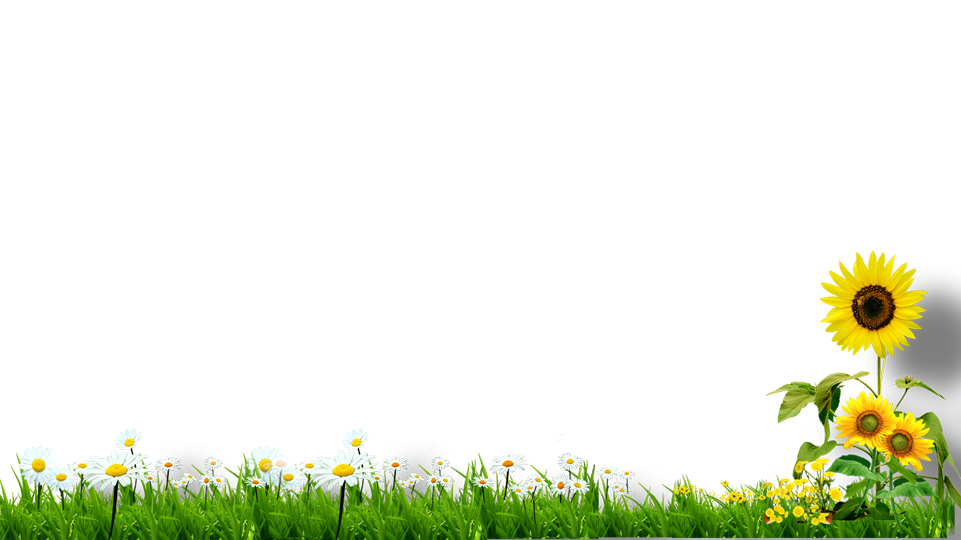 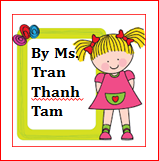 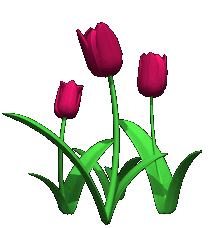 [Speaker Notes: MADE BY FACEBOOK :TRAN THI THANH TAM]
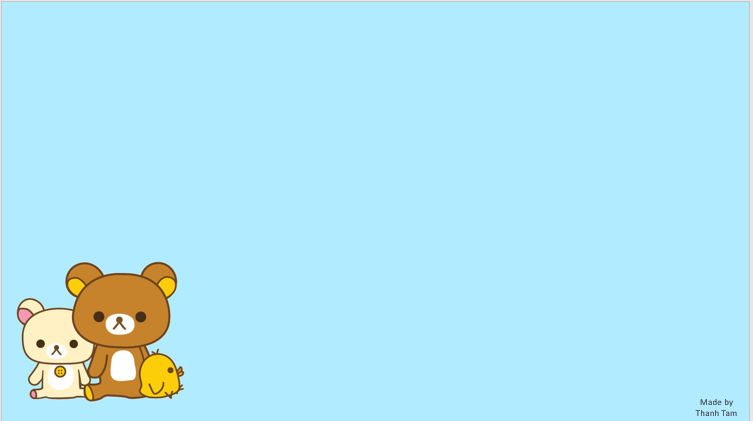 book
?
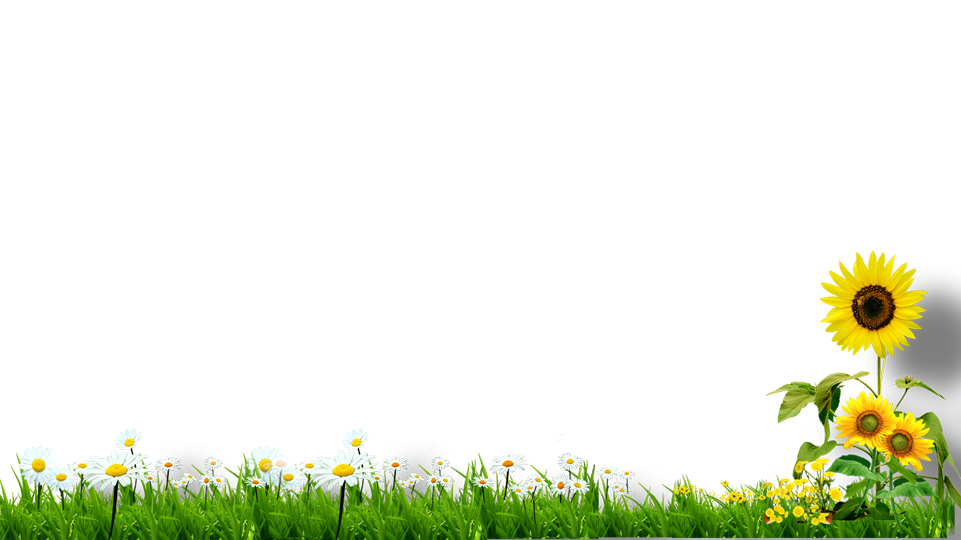 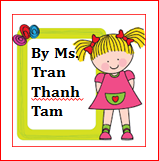 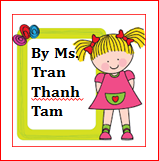 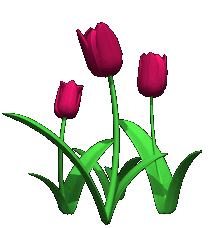 [Speaker Notes: MADE BY FACEBOOK :TRAN THI THANH TAM]
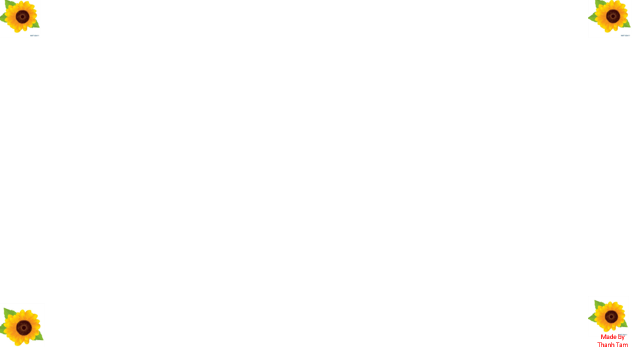 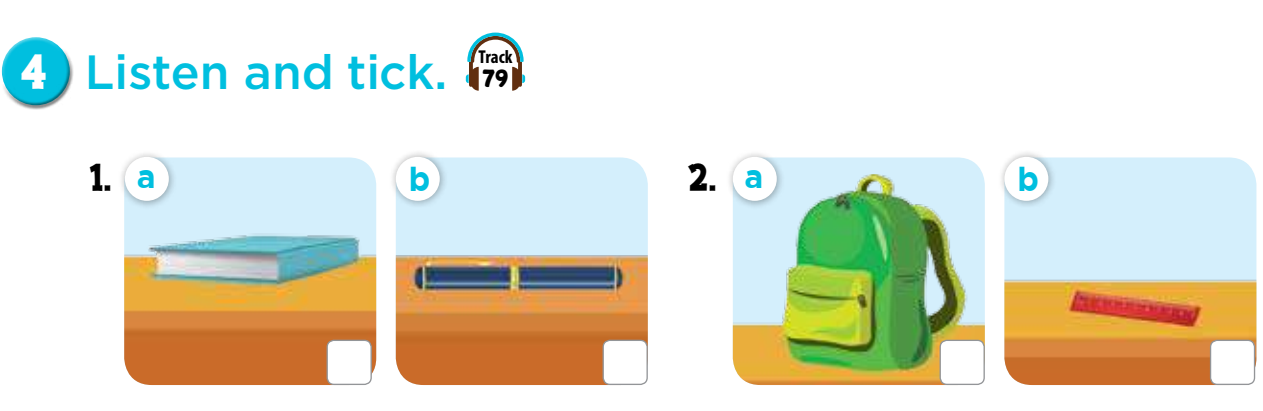 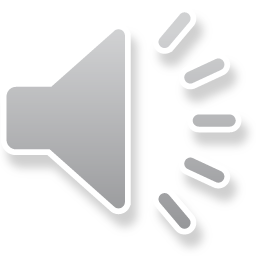 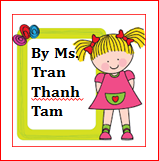 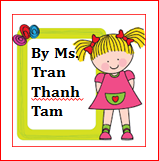 

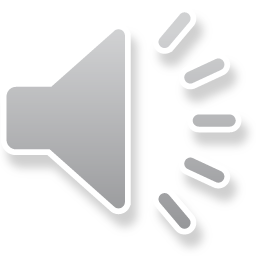 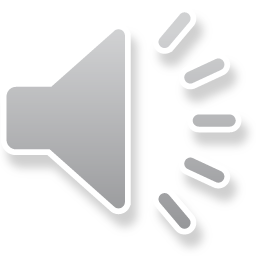 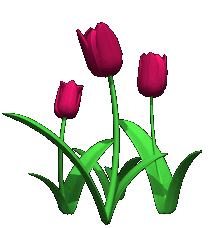 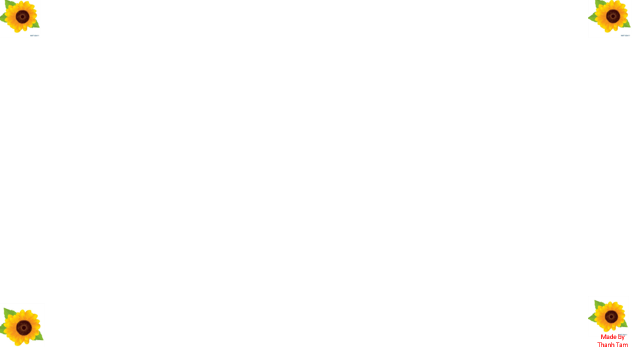 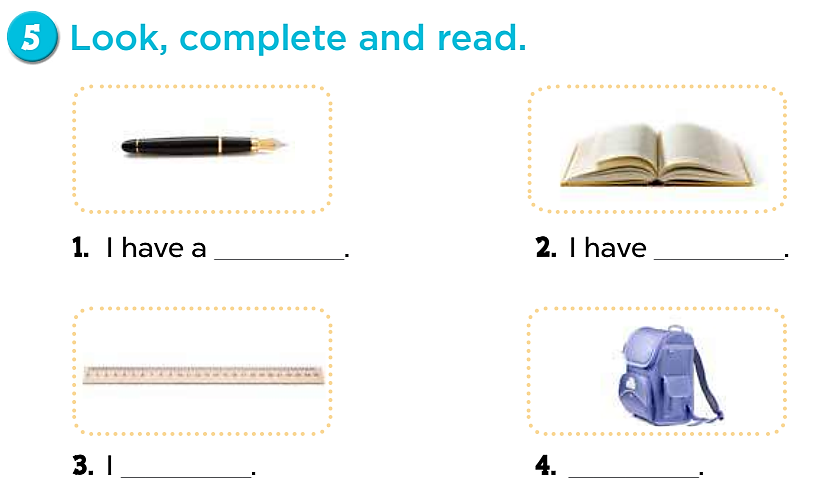 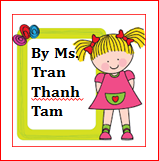 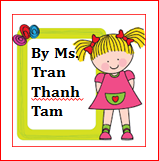 pen
a book
have a ruler.
I have a bag
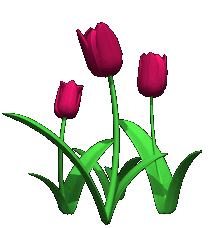 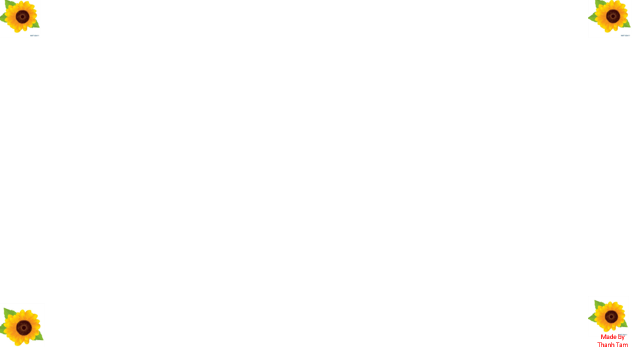 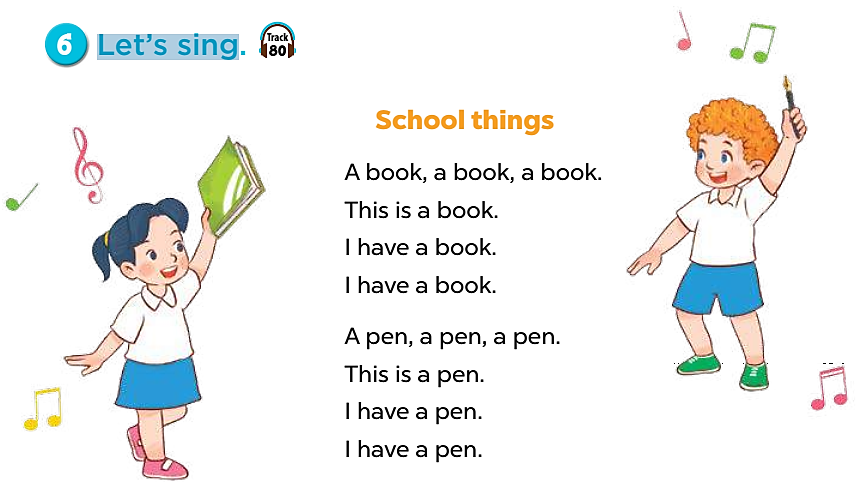 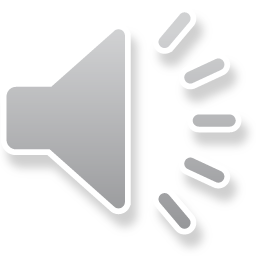 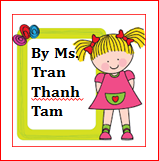 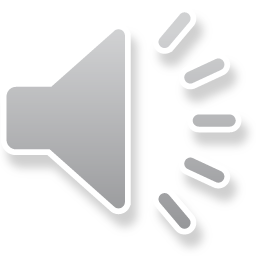 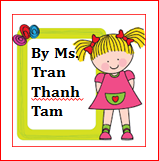 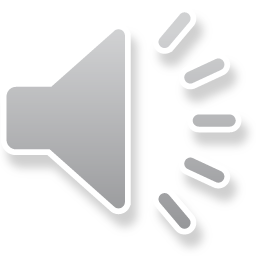 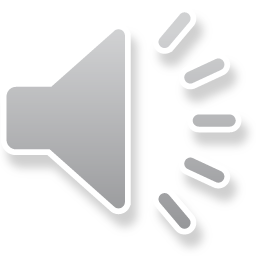 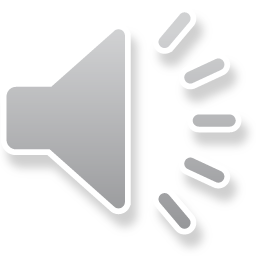 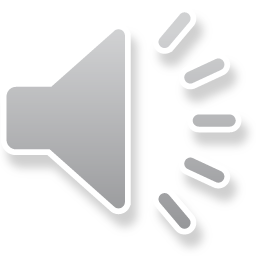 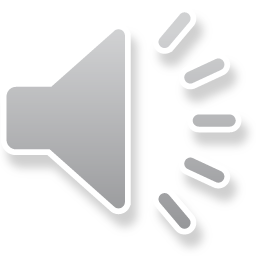 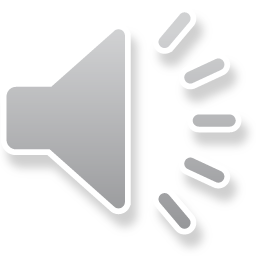 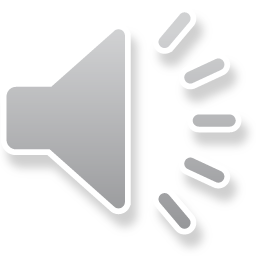 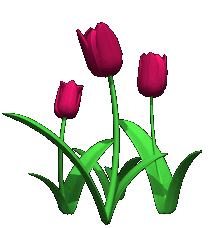 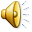 Fun corner 
and wrap-up
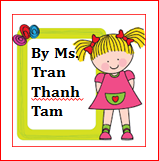 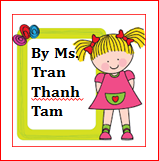 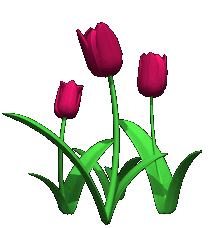 GAME
Choose the best answer
Question 1
Choose the best answer
A. pen
B. ruler
C. school bag
C. school bag
Answer
Next
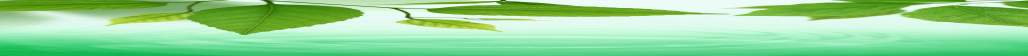 Very Good!
Question 2
Choose the best answer
A. ruler
B. pen
B. pen
C. book
Answer
Next
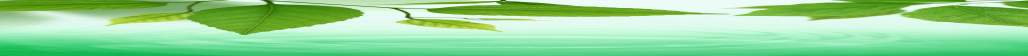 Very Good!
Question 2
Choose the best answer
A. pen
B. book
B. book
C. ruler
Answer
Next
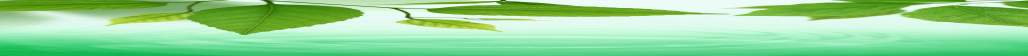 Very Good!
Question 4
Choose the best answer
A. ruler
A. ruler
B. pen
C. book
Answer
Next
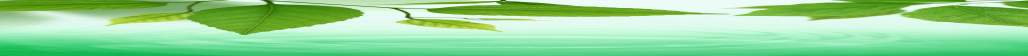 Very Good!
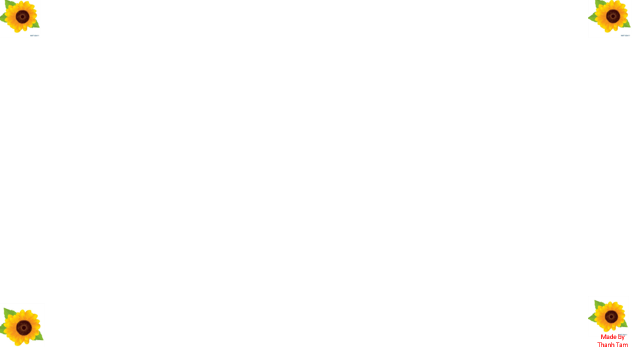 Review
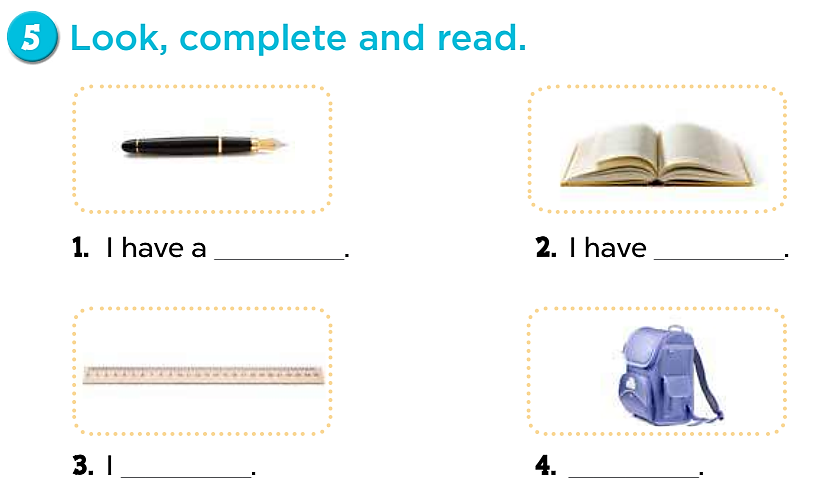 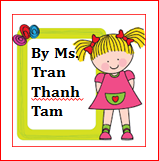 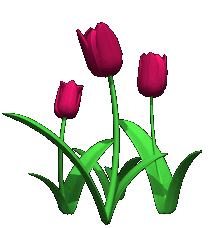 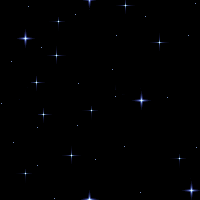 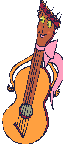 The bye bye song
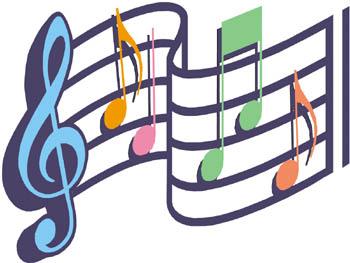 Bye, bye. 
See you tomorrow.
Bye, bye. 
See you tomorrow.
Bye, bye. 
See you tomorrow.
Bye, bye. Bye, bye.
The bye bye song
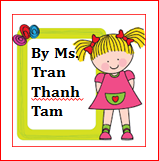 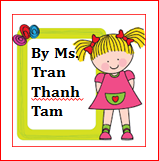 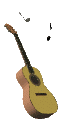 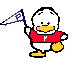 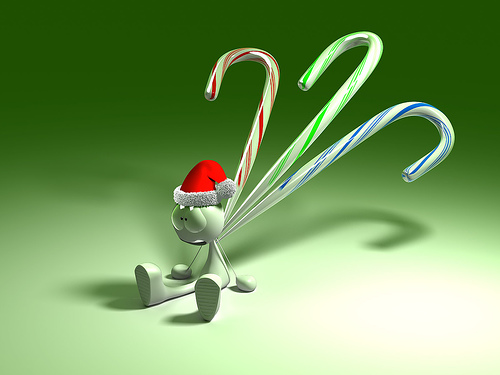 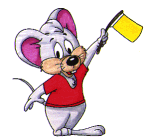 GOODBYE, 
SEE YOU AGAIN !
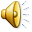 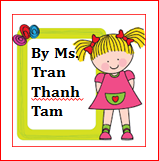 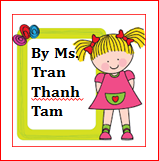 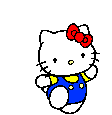 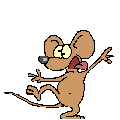 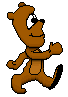 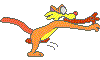 Made by Thanh Tam